شبیه سازی میدان جریان سیالات در فتوبیوراکتور پیوسته کشتحمید دیداریشهریور 95
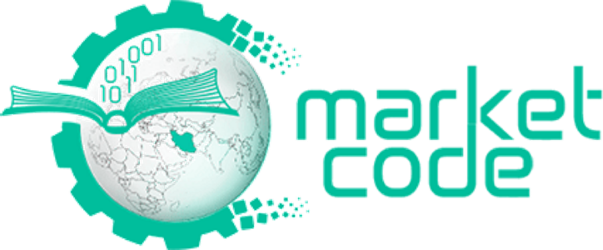 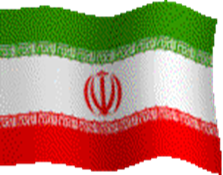 اویلر - اویلر
مدل های چند فازی
اویلر- لاگرانژ
حجم سیال
مدلهای تاثیر گذار
Standard k-ε Model
k-ε
RNG k-ε Model
مدل های آشفتگی
Realizable k-ε Model
k-ω
RSM
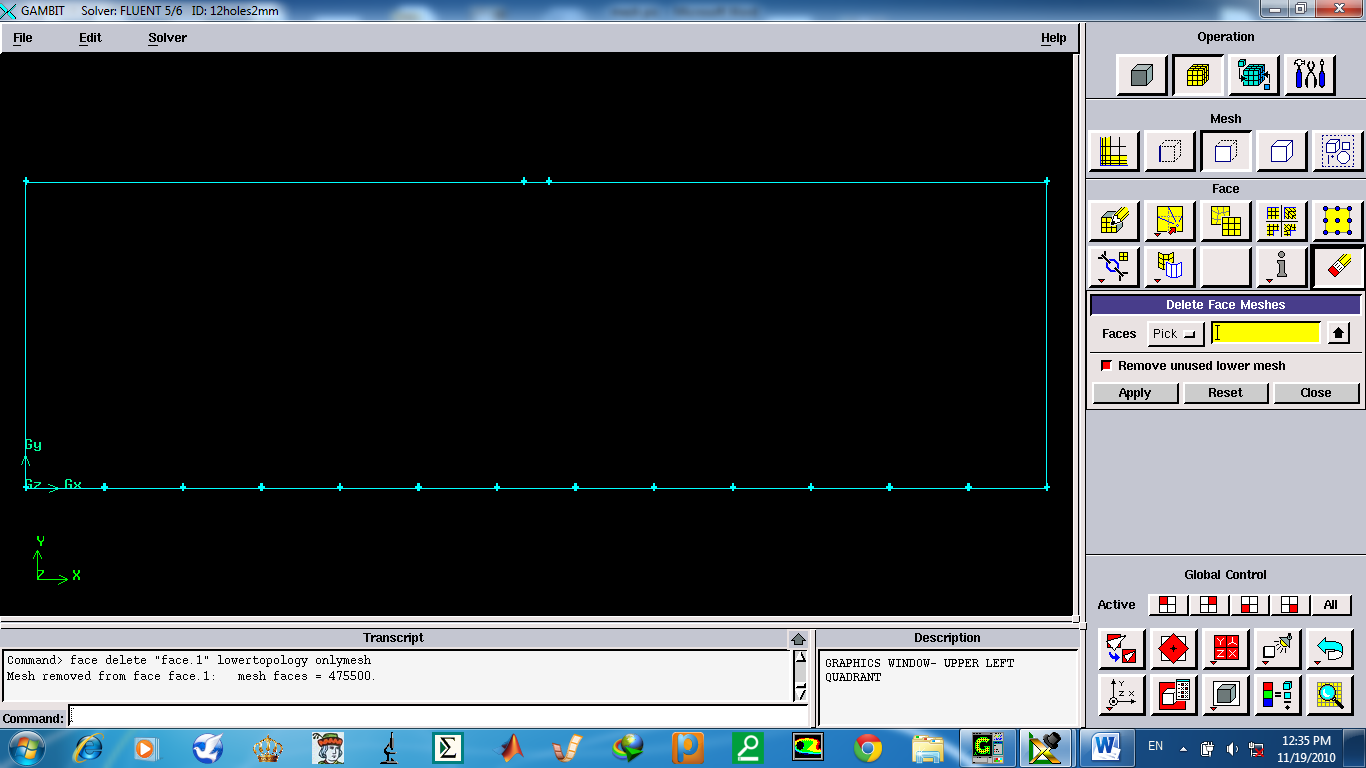 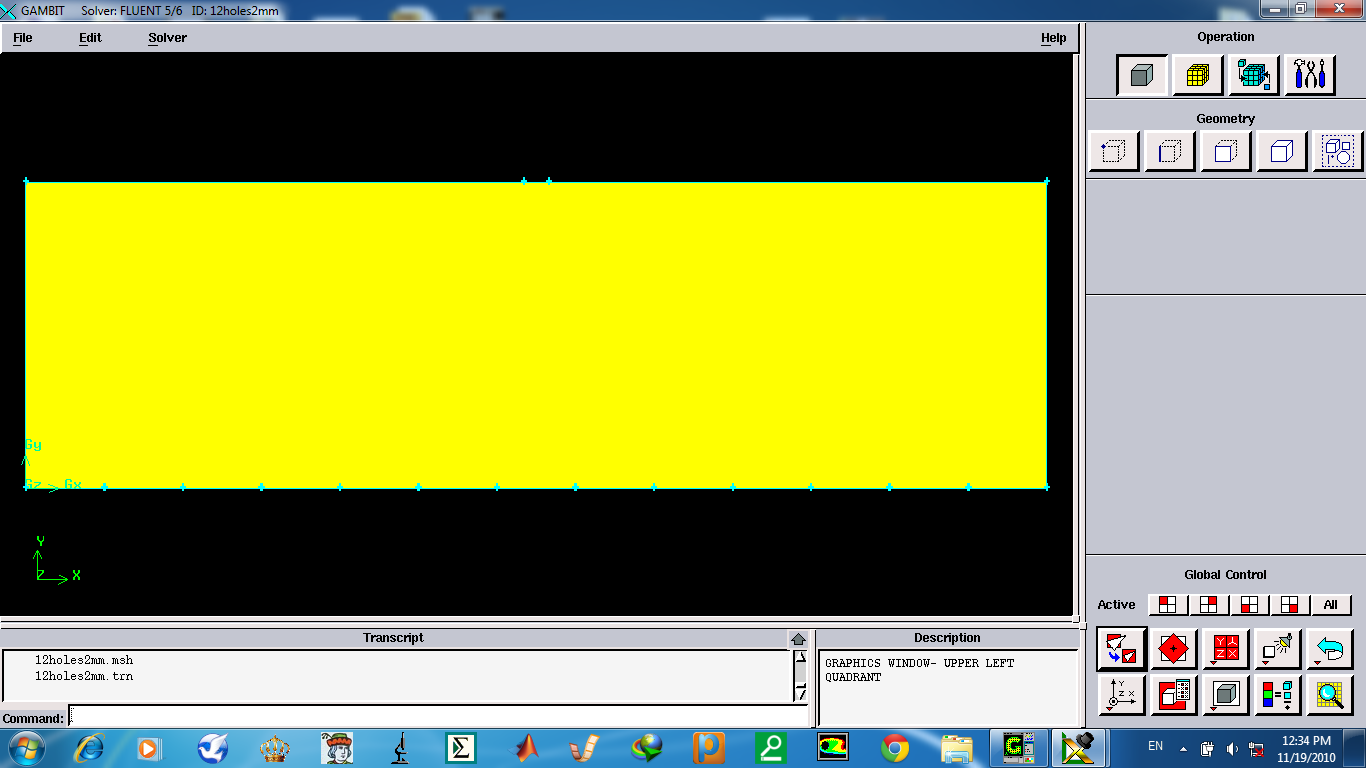 شرایط هم‌دما
فرضیات
سیستم  دوبعدی
شرایط مرزی
شرط مرزی دیواره
خروجی هوا
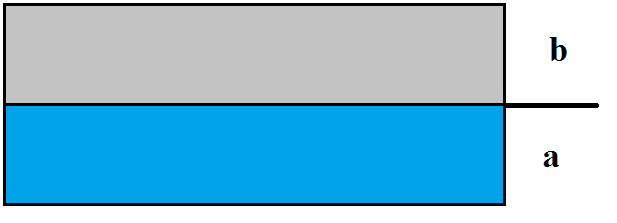 هوا
شرط مرزی دیواره
آب و میکروجلبک
ورودی سرعت برای اسپارژرها
شرط مرزی دیواره
بررسی میدان جریان
قطر اسپارژر
نتایج
اثر پارامترهای طراحی در میدان جریان
تعداد اسپارژر
توانمندیهای کُد
میدان جریان
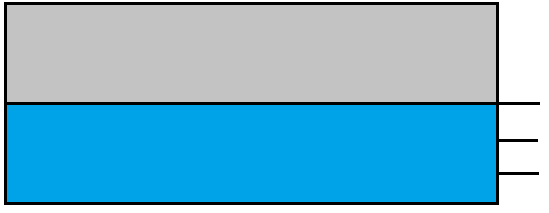 0.6 m
0.4 m
0.2 m
شکل شماتیکی از فتوبیوراکتور و مکان سطح مقطع های رسم شده
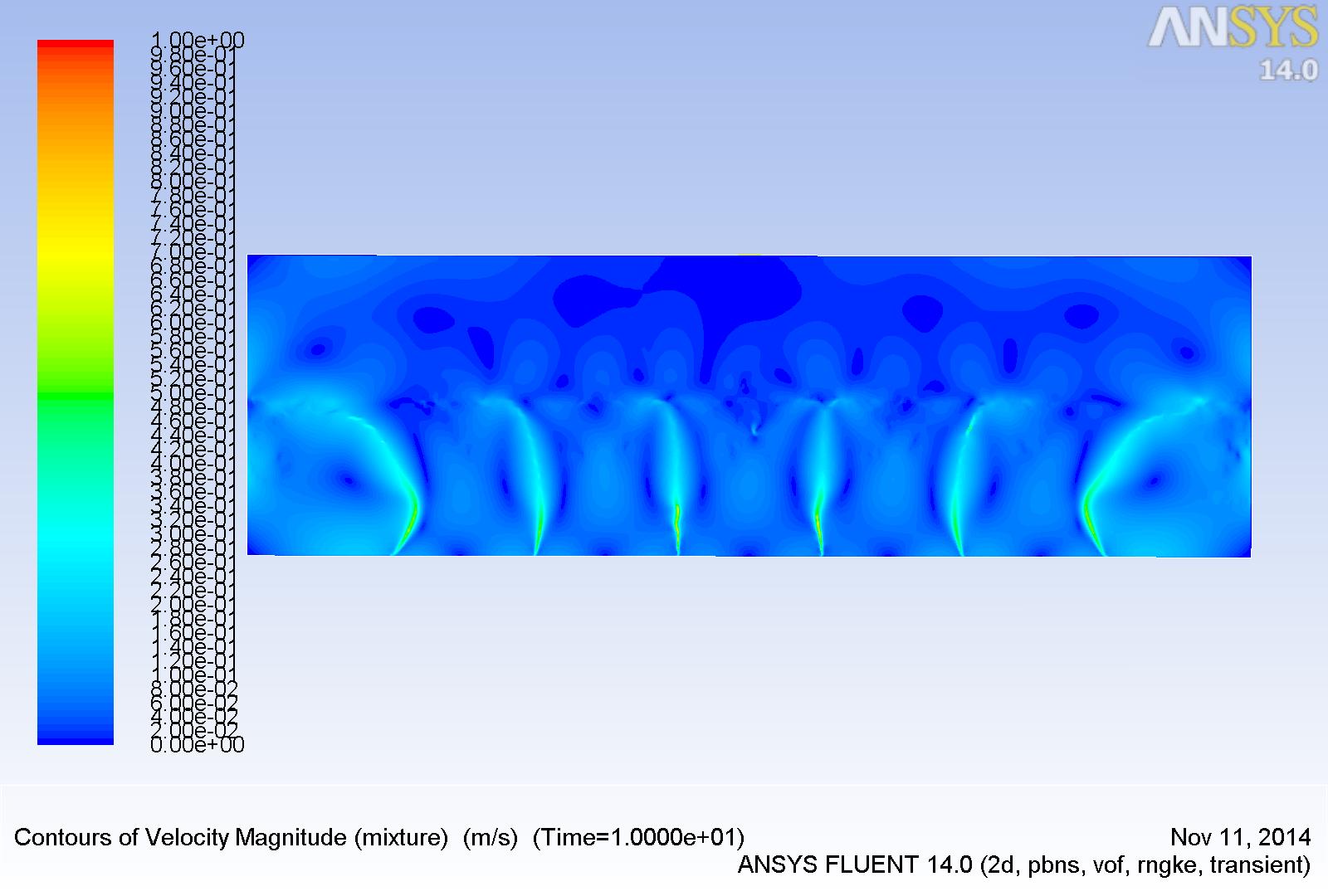 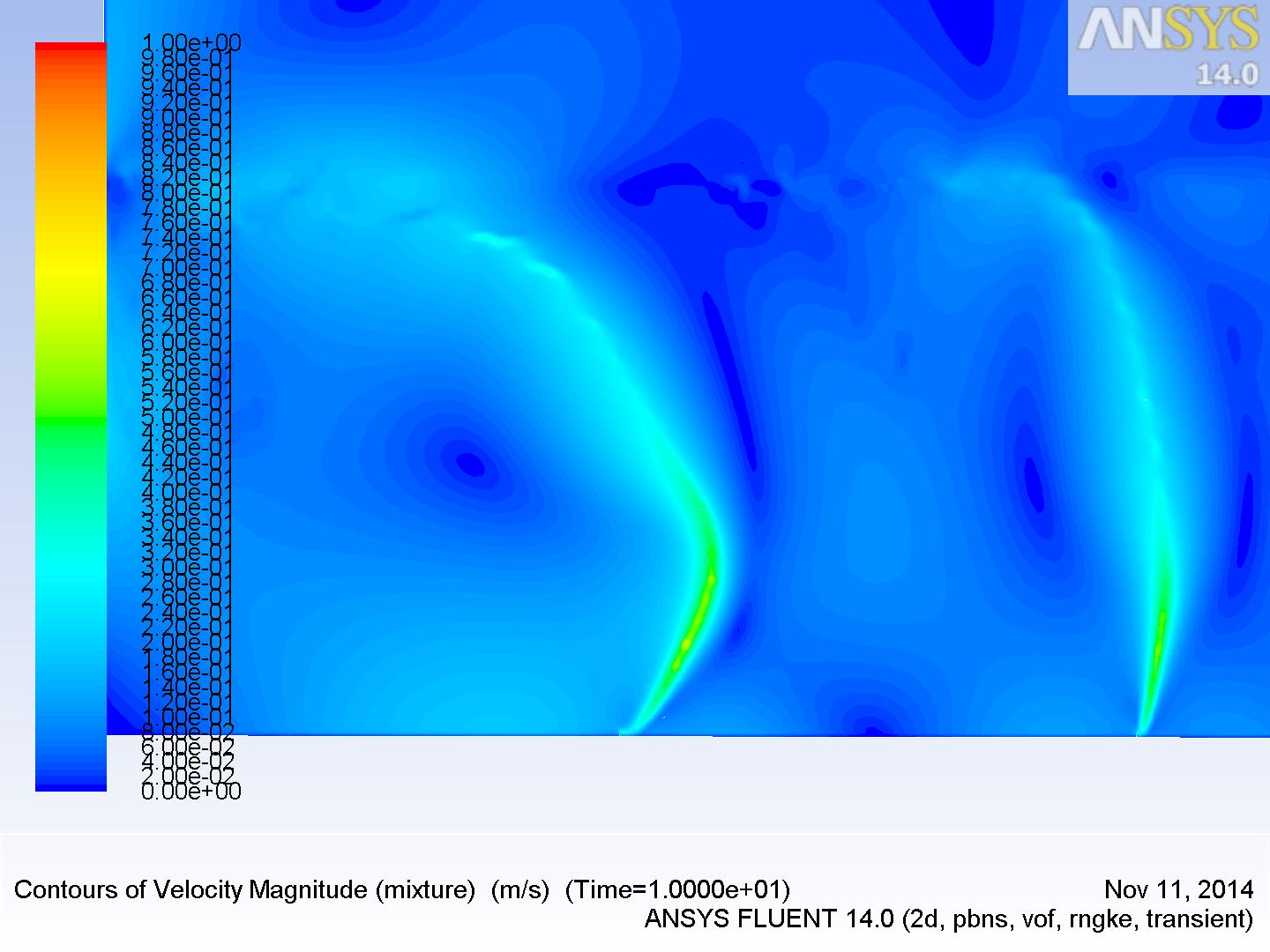 کانتور سرعت در فتوبیوراکتور
توانمندیهای کُد
بردارهای سرعت
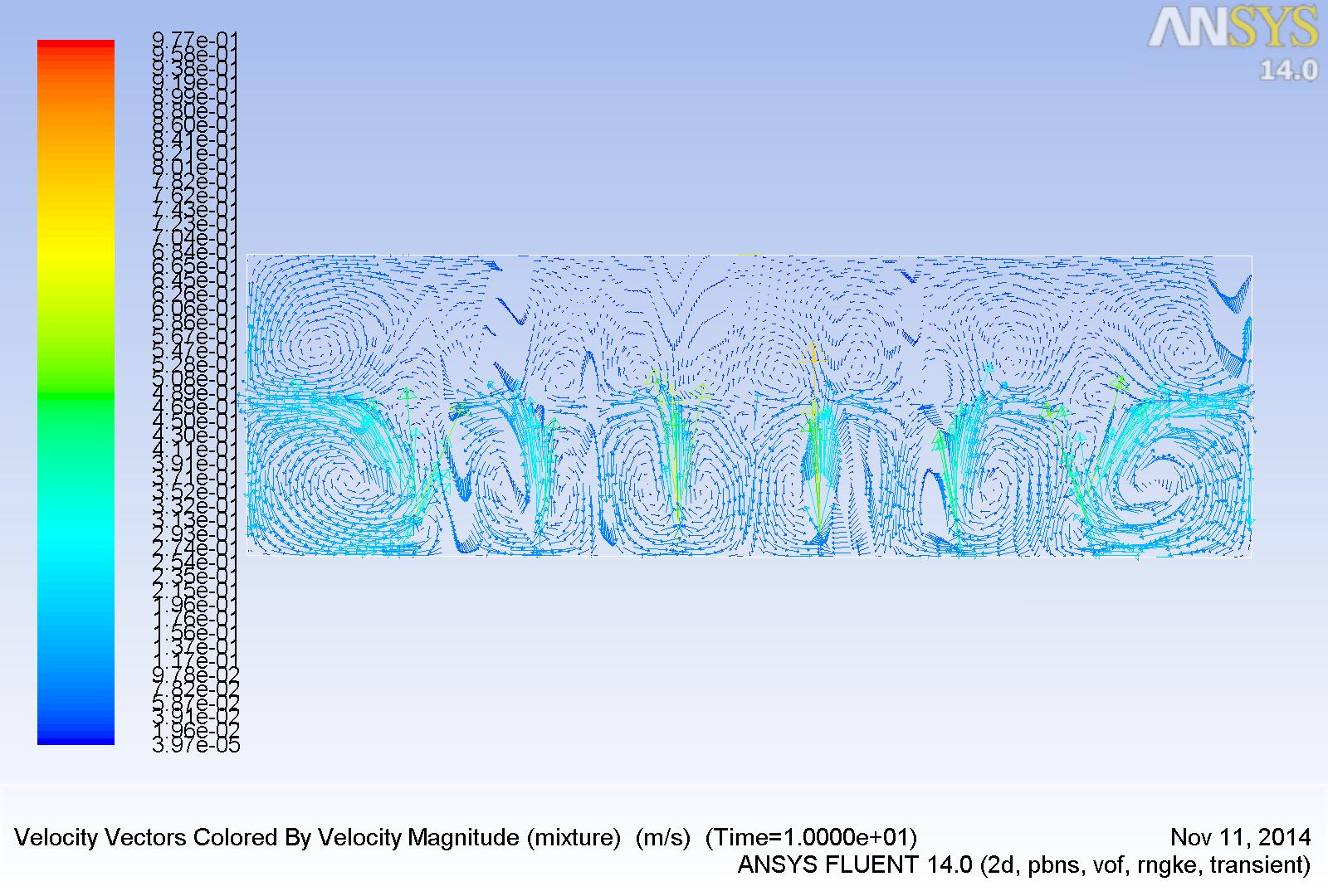 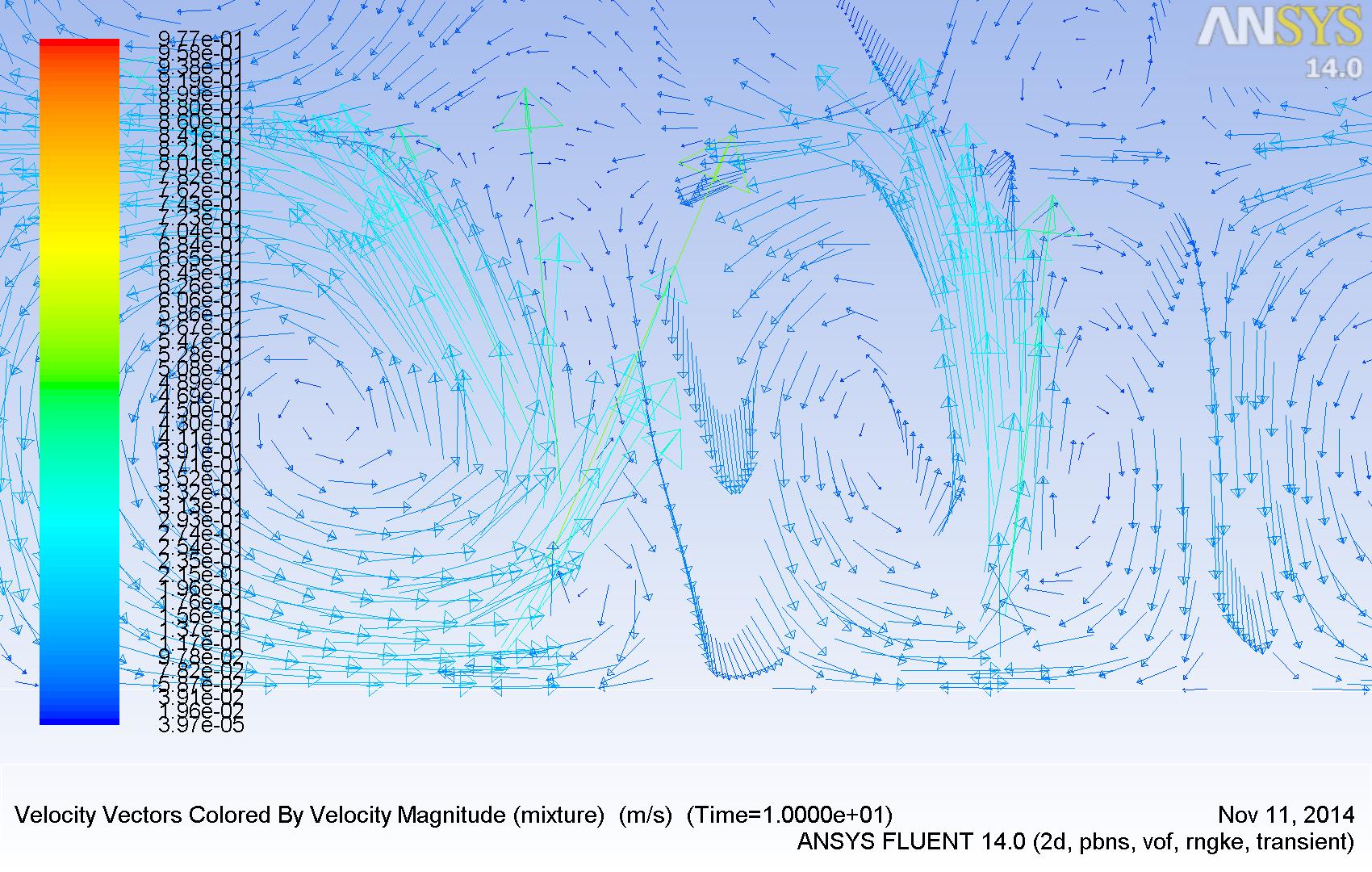 توانمندیهای کُد
تاثیر قطر اسپارژر
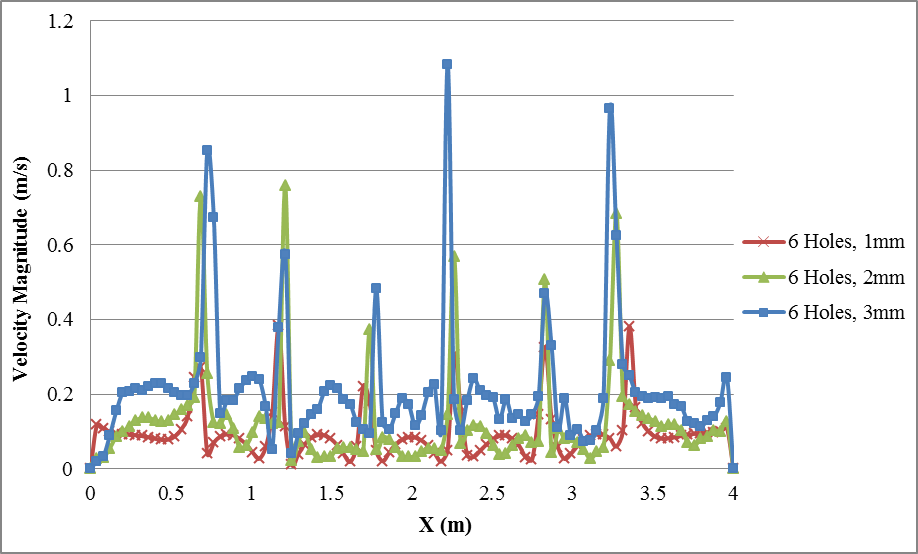 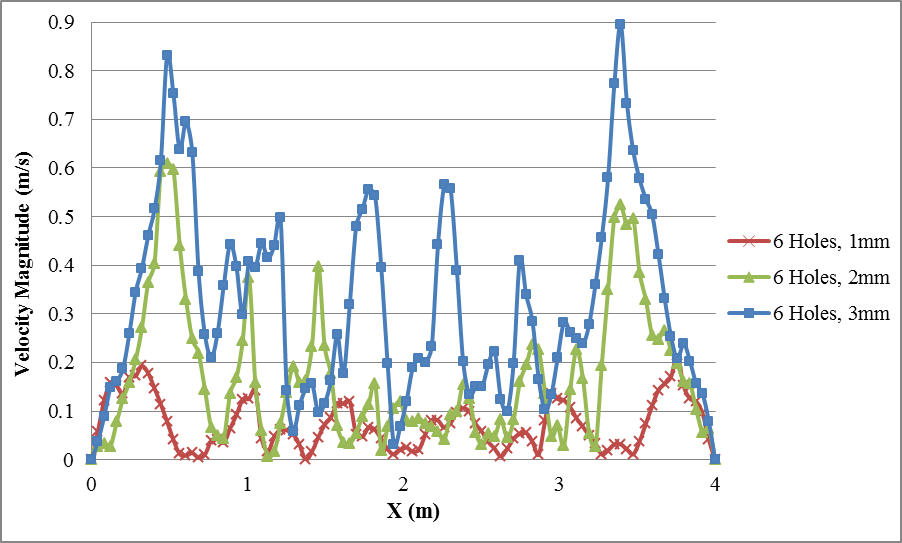 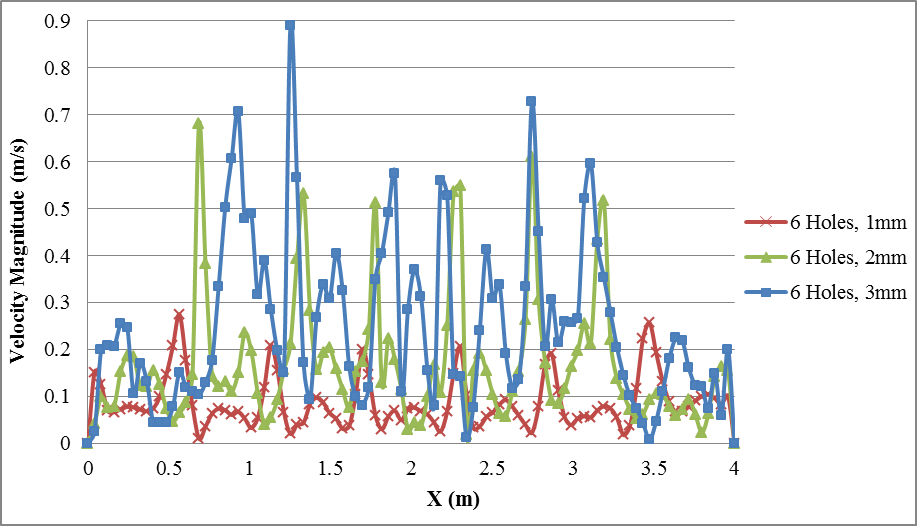 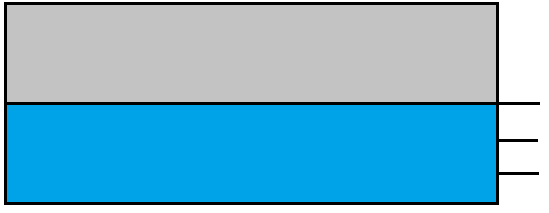 0.6 m
0.4 m
0.2 m
قطر
سرعت
توانمندیهای کُد
تاثیر تعداد اسپارژر
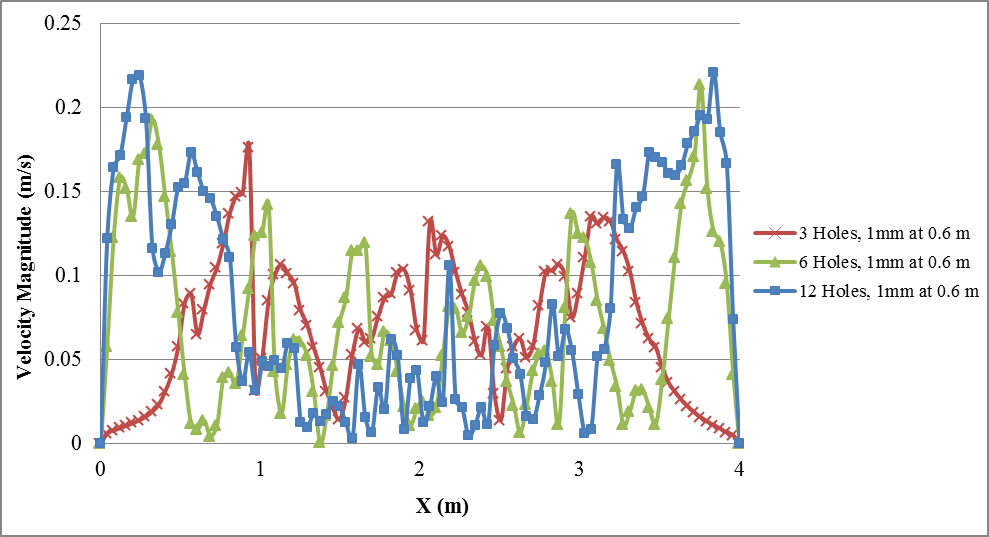 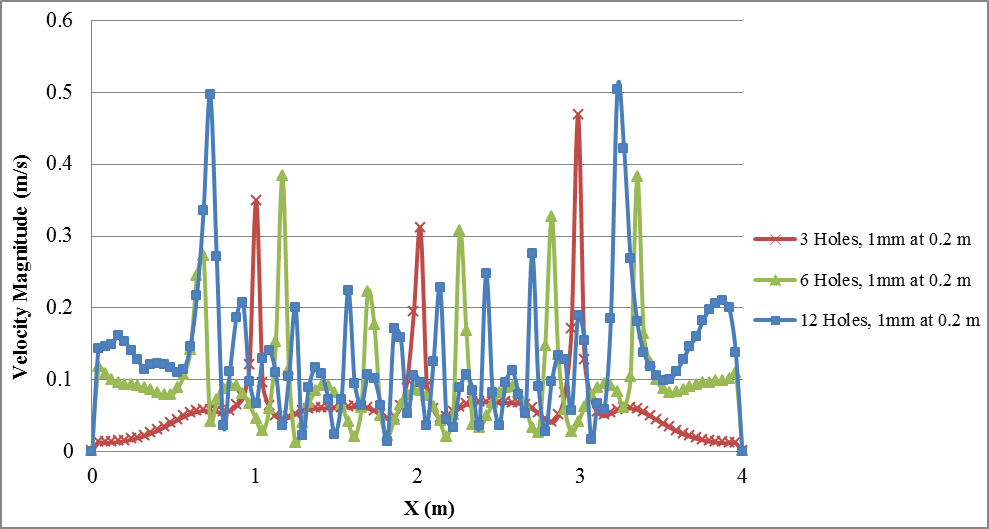 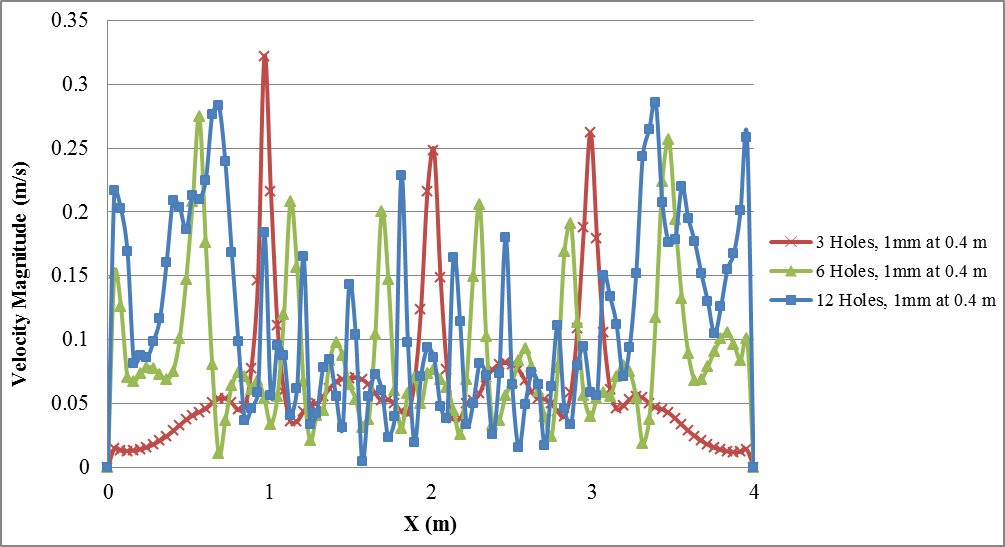 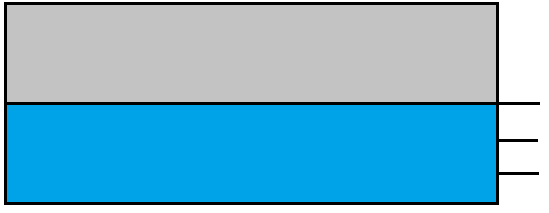 0.6 m
0.4 m
0.2 m
توانمندیهای کُد
جز حجمی سیالات
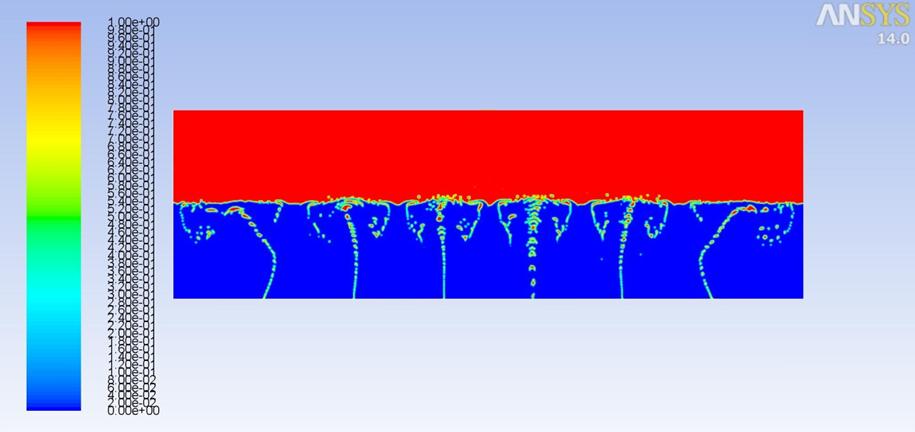 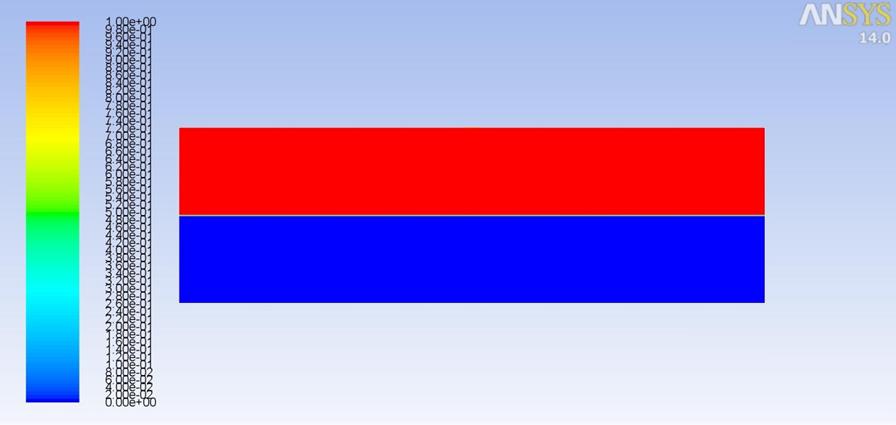 ثانیه ششم
ثانیه صفرم
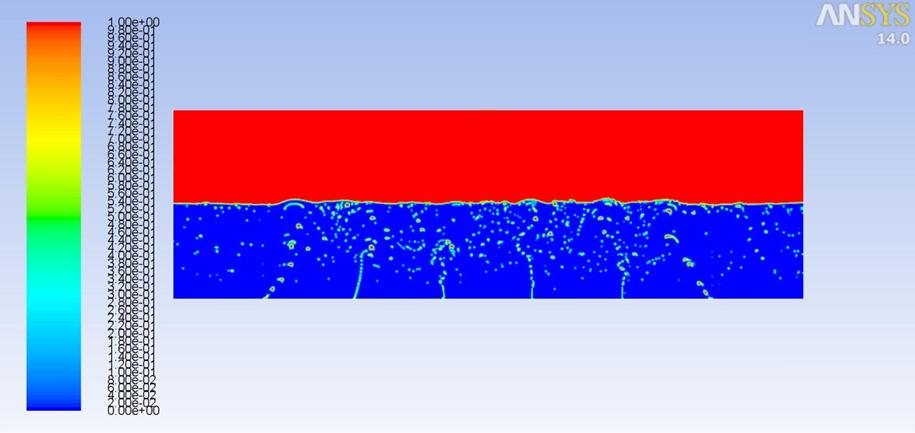 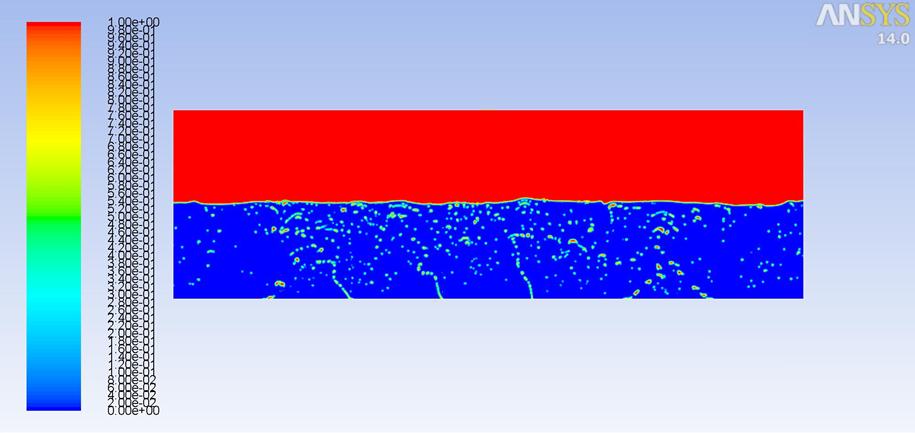 ثانیه هجدهم
ثانیه دوازدهم
آنچه در این کد خواهید آموخت
1- نحوه مجزاسازی معادلات ناویر-استوکس به روش حجم محدود
2- نحوه شبیه سازی فتوبیوراکتور در یک شبکه باسازمان دوبعدی
3- استفاده از شبیه سازی ناپایا
4- استفاده از مدل VOF
5- استفاده از مدل آشفته RNG k-ε Model
6- نحوه اعمال شرط مرزی سرعت ورودی
7- نحوه اعمال شرط مرزی دیواره
نکات و الزامات
1- آشنایی اولیه با CFD و مفاهیمی مانند Upwind Methods
2- آشنایی با Finite  Volume Methods
3-آشنایی با جریانهای آشفته